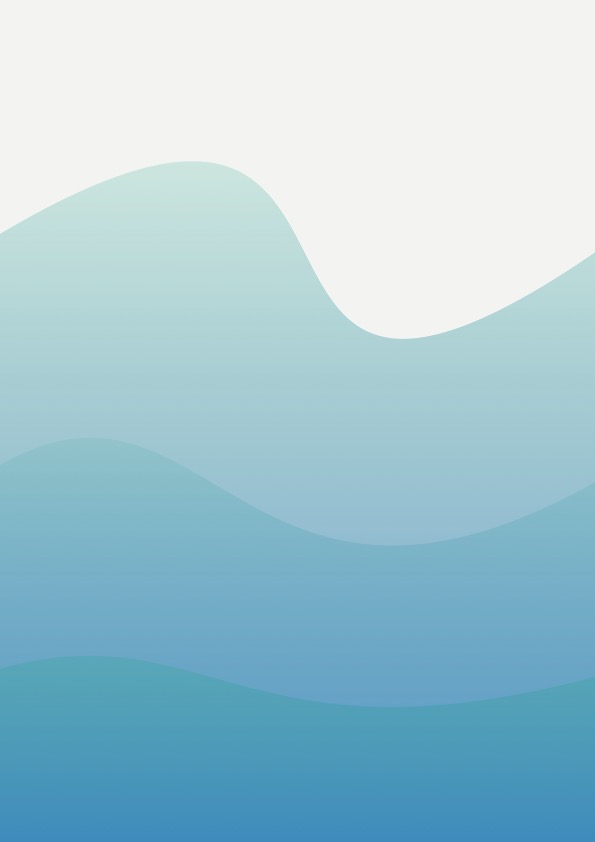 Élection du Comité Social
et Economique (CSE)
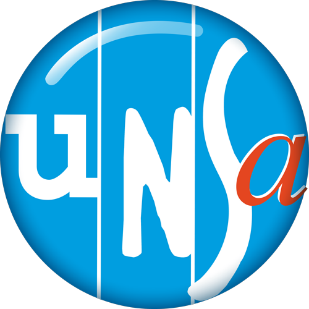 Entreprise
À l’UNSA, on s’occupe de moi !
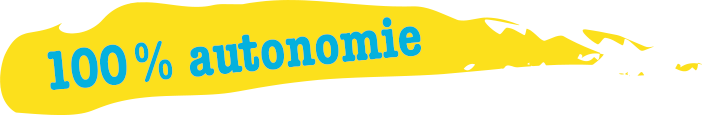 Pour l'UNSA, ce sont les salarié.e.s dans l'entreprise qui savent le mieux ce dont ils ont besoin, ce qu'il faut négocier, ce qu'il faut proposer... Aussi à l'UNSA, c'est le syndicat UNSA
de l'entreprise qui décide de son positionnement et personne d'autre !!!



Les syndicats ont parfois des approches différentes des réalités économiques
et surtout des solutions pour régler les problèmes. L'UNSA déplore les attitudes d'opposition systématique et revendique le rassemblement pour proposer ensemble des solutions efficaces.

À l'UNSA, on s'occupe de moi !Être élu.e du personnel UNSA, c'est s'engagerpour assister, renseigner, défendre l'ensembledes salarié.e.s de l'entreprise.
Notre syndicalisme est concret et cohérent
avec les aspirations du personnel.



L’opposition systématique fait le jeu des politiques
les plus injustes pour les salarié.e.s. L'UNSA se mobilise
toujours pour que la négociation s'impose.
L'UNSA porte des propositions argumentées et motivées
pour améliorer l'emploi, les salaires et les conditions 
de travail.
Pour l'UNSA, ce sont les résultats qui comptent !


L'UNSA est une jeune organisation, implantée
dans tous les secteurs de l'économie.À l'UNSA, nous voulons redonner espoir dansun syndicalisme, moderne, autonome et indépendantdes partis politiques.
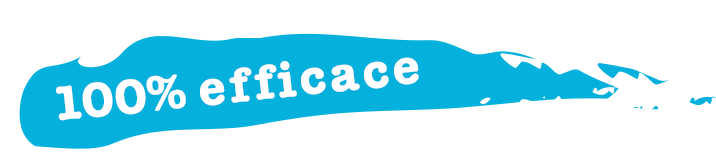 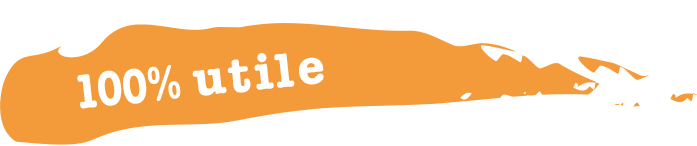 La liste UNSA
1er  Collège EMPLOYÉS
Titulaires 	Suppléants 
SY Ali	CLAEYS Mélanie
BAUCHOT Fabrice	EBOTHE Eric
EBOTHE Eric	COQUOT Alain
COQUOT Alain	BAUCHOT Fabrice
CLAEYS Mélanie	SY Ali

1er  Collège AGENTS DE MAITRISES
Titulaires 	Suppléants 
SY Ali	CLAEYS Mélanie
BAUCHOT Fabrice	EBOTHE Eric
EBOTHE Eric	COQUOT Alain
COQUOT Alain	BAUCHOT Fabrice
CLAEYS Mélanie	SY Ali


1er  Collège CADRES
Titulaires 	Suppléants 
SY Ali	CLAEYS Mélanie
BAUCHOT Fabrice	EBOTHE Eric
EBOTHE Eric	COQUOT Alain
COQUOT Alain	BAUCHOT Fabrice
CLAEYS Mélanie	SY Ali
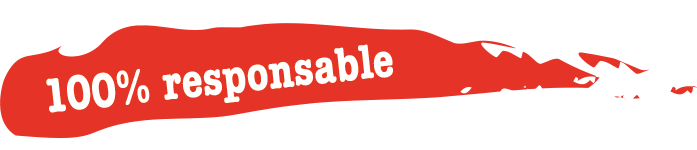 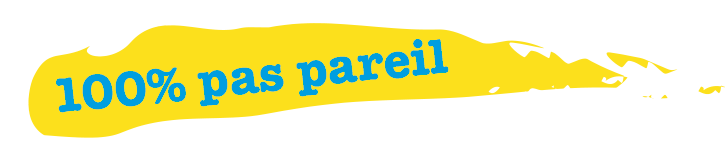 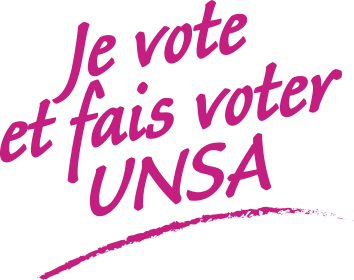 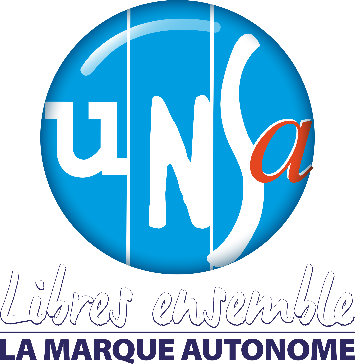 Les candidat.e.s UNSA  s’engagent
à vous consulter et à vous informer tout au long du mandat .
Contact : Michel XXXXXX
 06 23 24 25 28 • xxxxxxxx@unsa.org
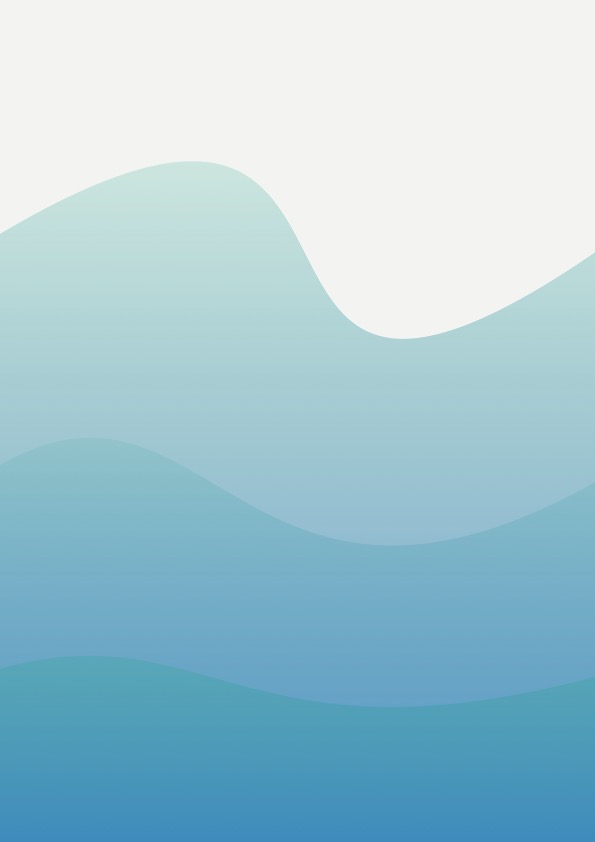 À l’UNSA,
on s’occupe de moi !
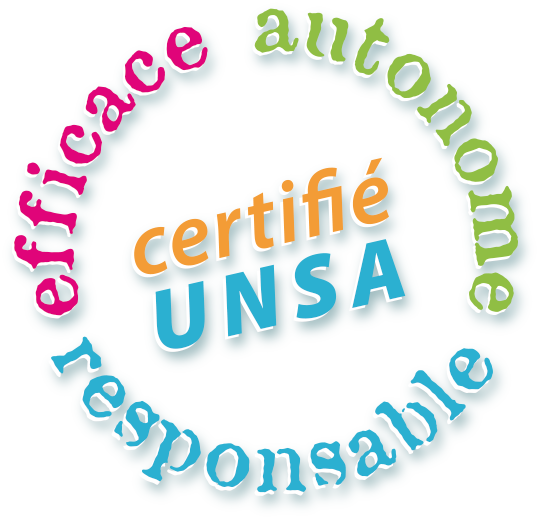 L’UNSA dans mon entrepriseNotre priorité : défendre et promouvoir les droits des salarié.e.s.
Notre ADN : l’autonomie qui laisse aux salarié.e.s de l’entreprise le pouvoir de décisiondans le syndicat.
Notre méthode : informer, accompagner les salarié.e.s dans toutes les situationsde la vie de l’entreprise.
Notre ligne : proposer et agir sur tous les sujets : santé au travail, risques psychosociaux, prévoyance et santé, intéressement, participation, temps de travail…
Notre exigence : négocier des accords dans toutes les entreprises pour améliorer l’emploi, les salaires, les conditions de travail.
L’UNSA dans votre entreprise, c’est possible.
À vous de le décider !
Exigeant.e :
(à adapter par entreprise)
• un CSE à l’écoute des besoin des salarié.e.s
• une information économique et sociale transparente
• un plan de santé au travail efficace
• une stratégie industrielle qui renforce l’entreprise,
   protège et développe l’emploi
• un intéressement des salarié.e.s aux résultats
• ….
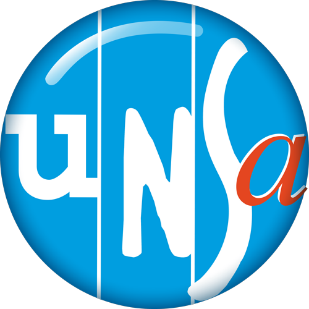 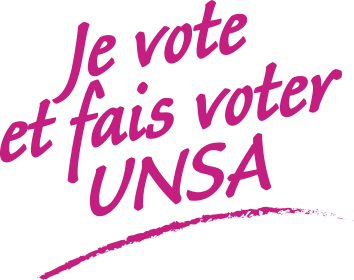 Entreprise
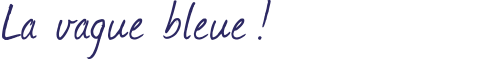 Contact : Michel XXXXXX
 06 23 24 25 28 xxxxxxxx@unsa.org